EME DXpedition 2011 to LY - Lithuania: known as our first “barn” DXpedition EME Meeting 2012 in Örebro
Monika and Michael
aka:  the M&M-team
Applying for license
First the most important thing: the license
This year the licensing process for LY was a very special challenge as we learnt that
licenses for radio amateurs are limited to lower power levels than we need for EME
we had to apply for a license for “commercial” radio stations
we should keep a certain distance to other houses
EME Meeting 2012 in Örebro
The LY-license – this time in Lithuanian language…
Google translate was our friend……
EME Meeting 2012 in Örebro
Searching for the QTH
Not new, but every year the ultimate challenge for the logistics manager: searching for a QTH 
without neigborhood, 
without trees around
I was happy, when I found the homepage of a holiday home in Lithunia in German language with an obviously nice and new „appartment“ only for us inside the house
EME Meeting 2012 in Örebro
The QTH in Google Earth
It seemed close to ideal: no neighbours, a big barn (which was the kitchen according the internet), no trees around…???
House
„Kitchen“
EME Meeting 2012 in Örebro
A nice holiday house…
Arriving we recognised, that it would be impossible to set up the dish near the house as the trees were much too high and the internet description was very old
EME Meeting 2012 in Örebro
„The barn kitchen“……
We learned, that the kitchen was only a small room in the left side of the barn (we refused to take a photo) and that the right side was only for storage….
Storage
Kitchen
EME Meeting 2012 in Örebro
The future shack
First we were in doubt, whether it was safe enough to enter the barn…but it was the only chance to get qrv
EME Meeting 2012 in Örebro
The decision…
The barn was used for storage of old furniture and for the wood to heat the house; we transfered the 2 tables from the kitchen and the chairs into the barn
EME Meeting 2012 in Örebro
…and ready was our shack
Due to the muddy ground we tried to stabilise the tables and the chairs….
EME Meeting 2012 in Örebro
We had only 4 problems…
First: the cold - we suffered from the cold (0 deg) as there was no possibilitiy to heat our „well ventilated“ barn
EME Meeting 2012 in Örebro
Our kitchen
The only possibility to get warmer was an old oven in our kitchen – it was close to romantic….
EME Meeting 2012 in Örebro
Making fire
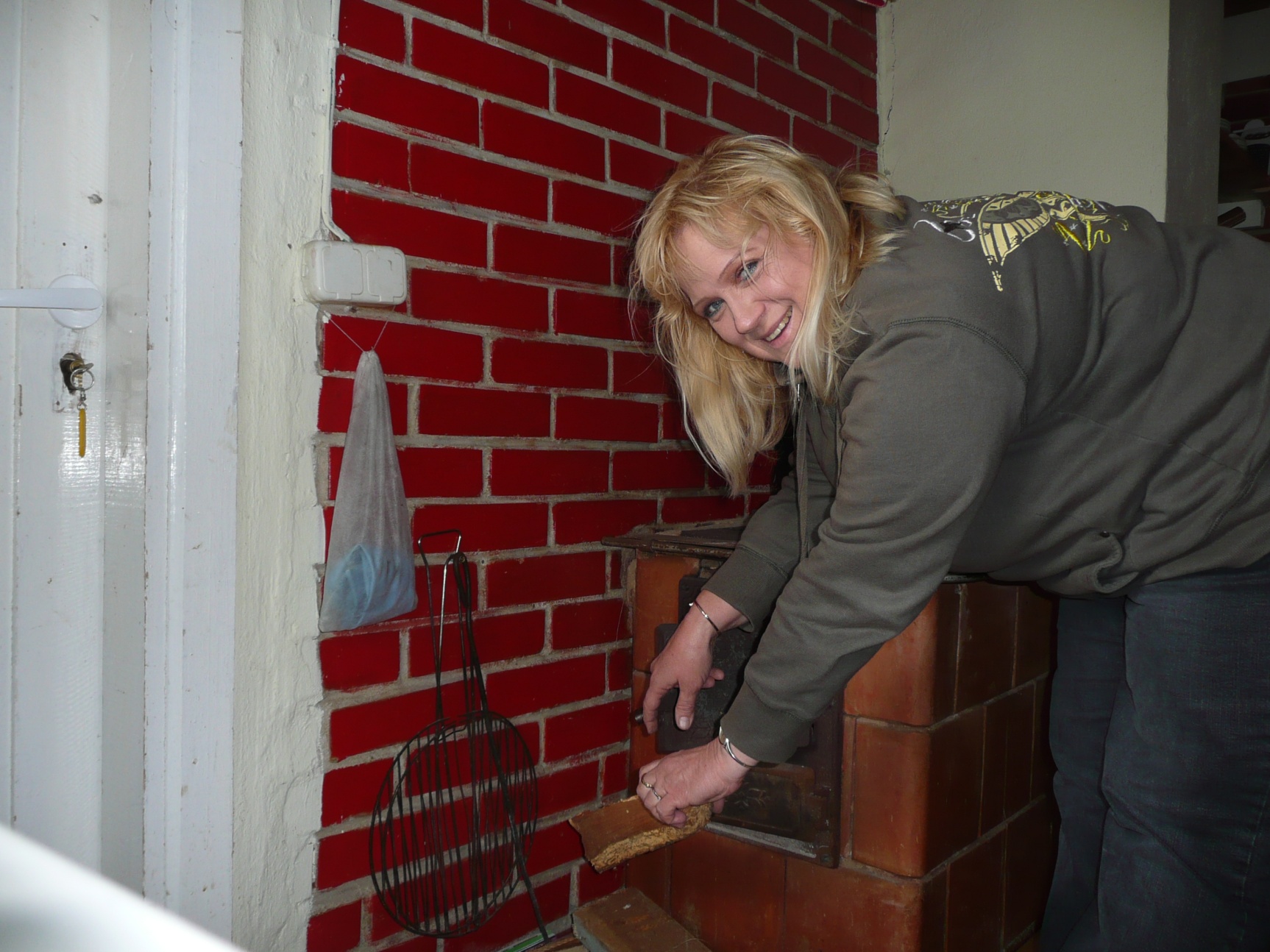 I learned  again - same problem as in Uruguay 2008 - to make fire with the wood from the barn without setting fire to the kitchen or
suffocating…
EME Meeting 2012 in Örebro
Source of heat
When the fingers were to clumsy for CW, Michael came in to warm up himself and the fingers….
he doesn´t look content ….
EME Meeting 2012 in Örebro
Suffering under the cold
Before breakfast we had to fire up the oven to get warmer after a very cold night (the sleeping  room was not heated and humid)
EME Meeting 2012 in Örebro
The second problem
The house was situated at the end of the mains power supply and we had to use an extension cable from the house to the barn…
The power line
EME Meeting 2012 in Örebro
Second Problem: the electric current
The voltage in the barn was „normally“ around 220 Volts
With driving of the PA the voltage dropped down to 180 V
Coax-relay in the sequencer box went mad 
As a consequence we only had largely reduced power output on all bands
EME Meeting 2012 in Örebro
The consequence
… the mood was more or less down….
EME Meeting 2012 in Örebro
The third problem
We shared the small sleeping room with other „living objects“ with 6 legs – we were not alone….
EME Meeting 2012 in Örebro
Our fourth problem
It was the water in the house: brown and with a smell in the first days, no water in the 2nd week after the pipe was broken….. time for a decision….
Waste water
The WC and the showers
The „dwell“
EME Meeting 2012 in Örebro
The second home
We have to admit: we changed the QTH and we left the dish and the station alone during our absense….
We found a nice hotel 30 min away
EME Meeting 2012 in Örebro
The second home
The little hotel had fantatic rooms and an excellent restaurant, where we had dinner even at 23.00 and breakfast at 04.30 am
EME Meeting 2012 in Örebro
Dinner in the restaurant
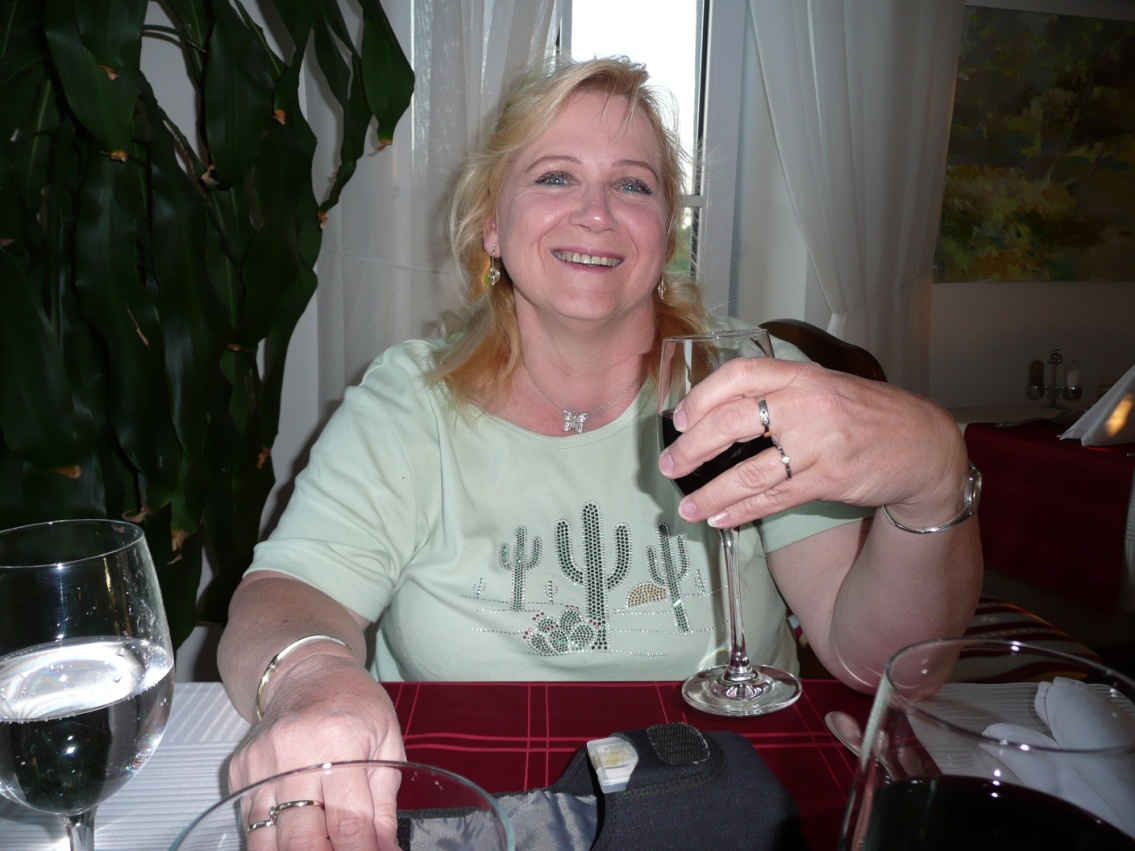 The mood was rising with a glass of good red wine….
EME Meeting 2012 in Örebro
Nice surrounding
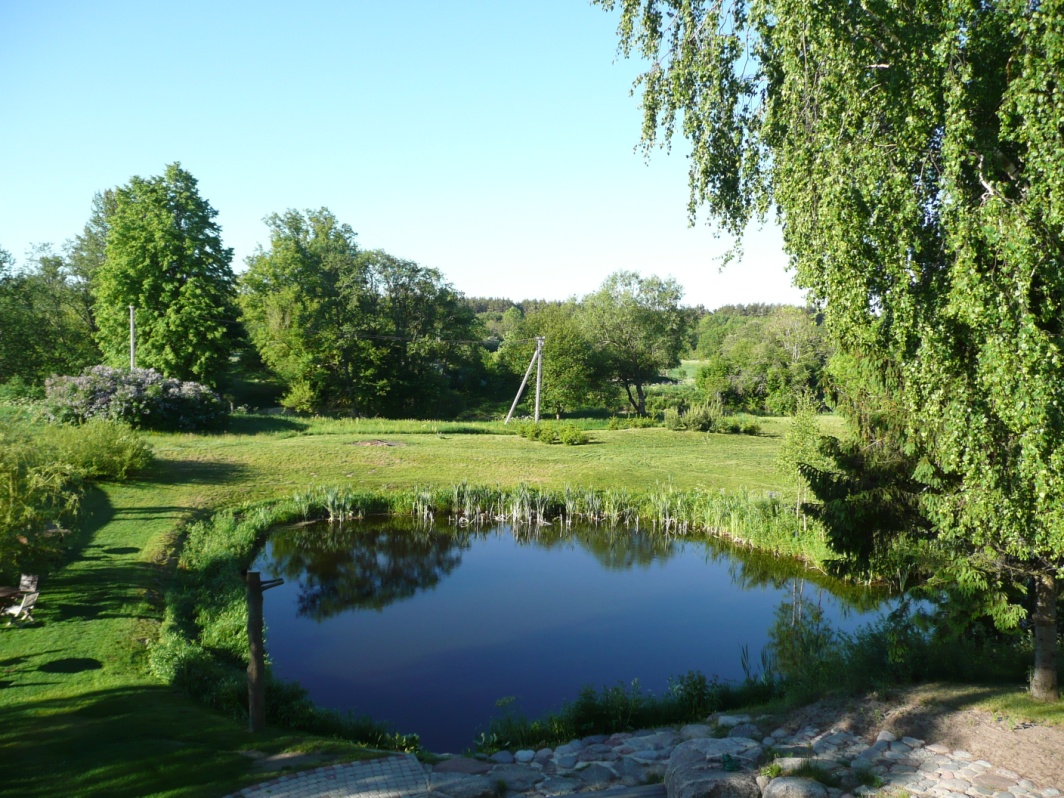 Just the contrast to our first QTH
EME Meeting 2012 in Örebro
Before and afterwards…
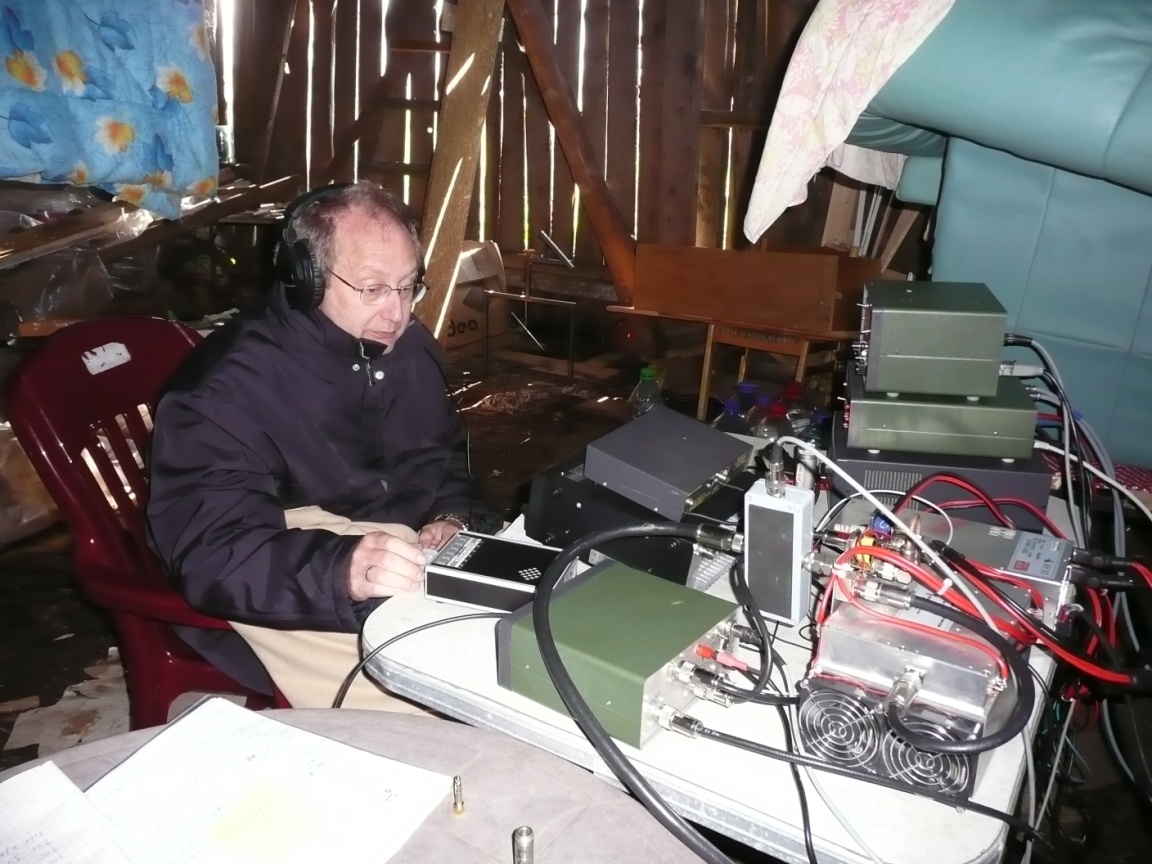 Do you see the difference??
….. and it became warmer in the second week! So we started to enjoy the DXpedition
EME Meeting 2012 in Örebro
Playing on the wireless
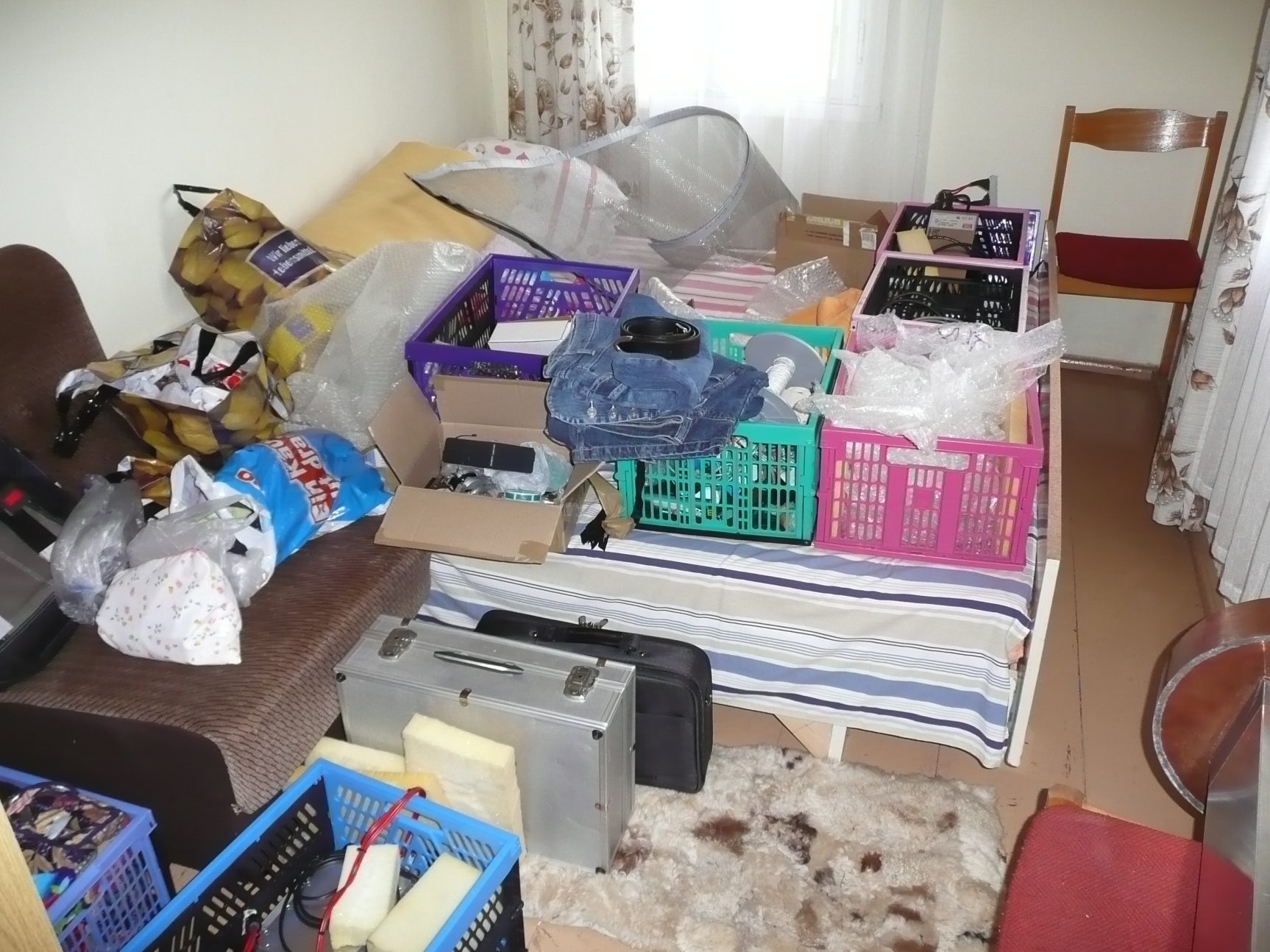 The technical storage room: a second sleeping room in our “appart-ment”
EME Meeting 2011 in Örebro
The station on 2 tables
This was the essential element for easy moon tracking: OE5JFL’s superb generation 2 controller, the populated pcb’s provided by Alex, HB9RDI
EME Meeting 2012 in Örebro
70 cm Station
70 cm PA from BEKO, still without modification: for 2012 BEKO modified for ceramic transistors (Freescale)
Actual output in LY only 550 W
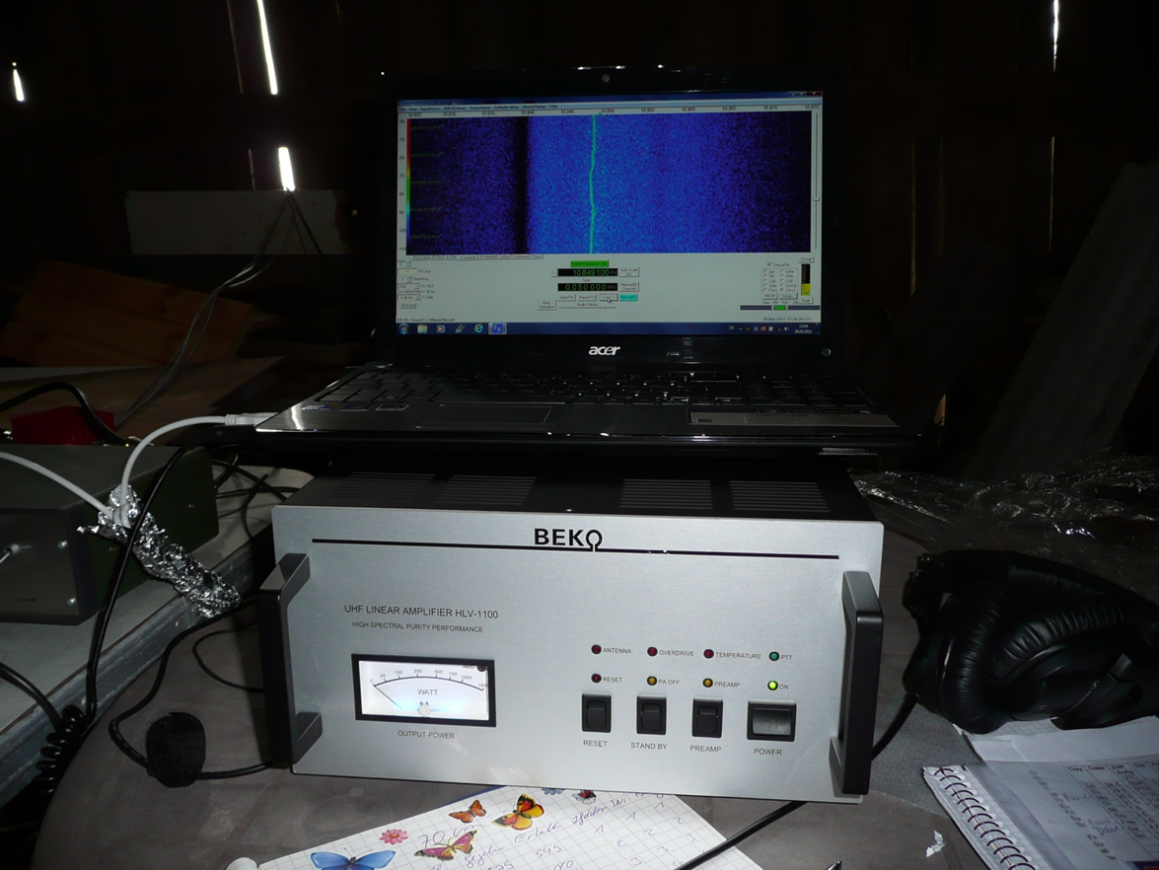 The waterfall display, which was in use for the 2nd time after R2, was a help to find weak signals, because some smaller stations with skeds  were not „on frequency“, so it was a hard work to find them
EME Meeting 2011 in Örebro
Station on 23 cm
23 cm PA made by DB6NT (4 Infineon LDMOS devices PTF 141501, each capable of 150 W sat)


Actual output in LY: only 350 W
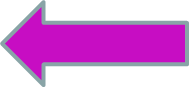 EME Meeting 2012 in Örebro
Station on 13 cm
13cm PA  homebrew with 2x300W Ericsson, 4mW to 600W ; 
actual output in LY: 380 W
EME Meeting 2012 in Örebro
13 cm to JA
The 13 cm contact to JA was borderline as we had heavy interferences with WiFi. This was the reason to modify the converter for 2012….
EME Meeting 2012 in Örebro
Adding a filter
For 2012 we add a inter- digital filter in order to minimise WiFi interferences
EME Meeting 2012 in Örebro
New filter
The filter close up
EME Meeting 2012 in Örebro
Only 3 bands possible
Changing betweeen the 3 different bands was as usual no problem due to the modular station design
9 cm was not allowed in LY – the same problem will be this year in XX….
On 6 cm and 3 cm we were not qrv in LY, but we will try it this year – 3 cm with a second, but smaller dish (solid dish with ideal curvature,), 6 cm with the old dish
EME Meeting 2012 in Örebro
Installing the dish
As you know, the Spid RAS rotator and the central plate with the holes for the tubes were most important
The central hub consists of 2 solid plates, which are rotatable against each other, this enables us to insert the aluminum tubes and putting in the meshes at ground level
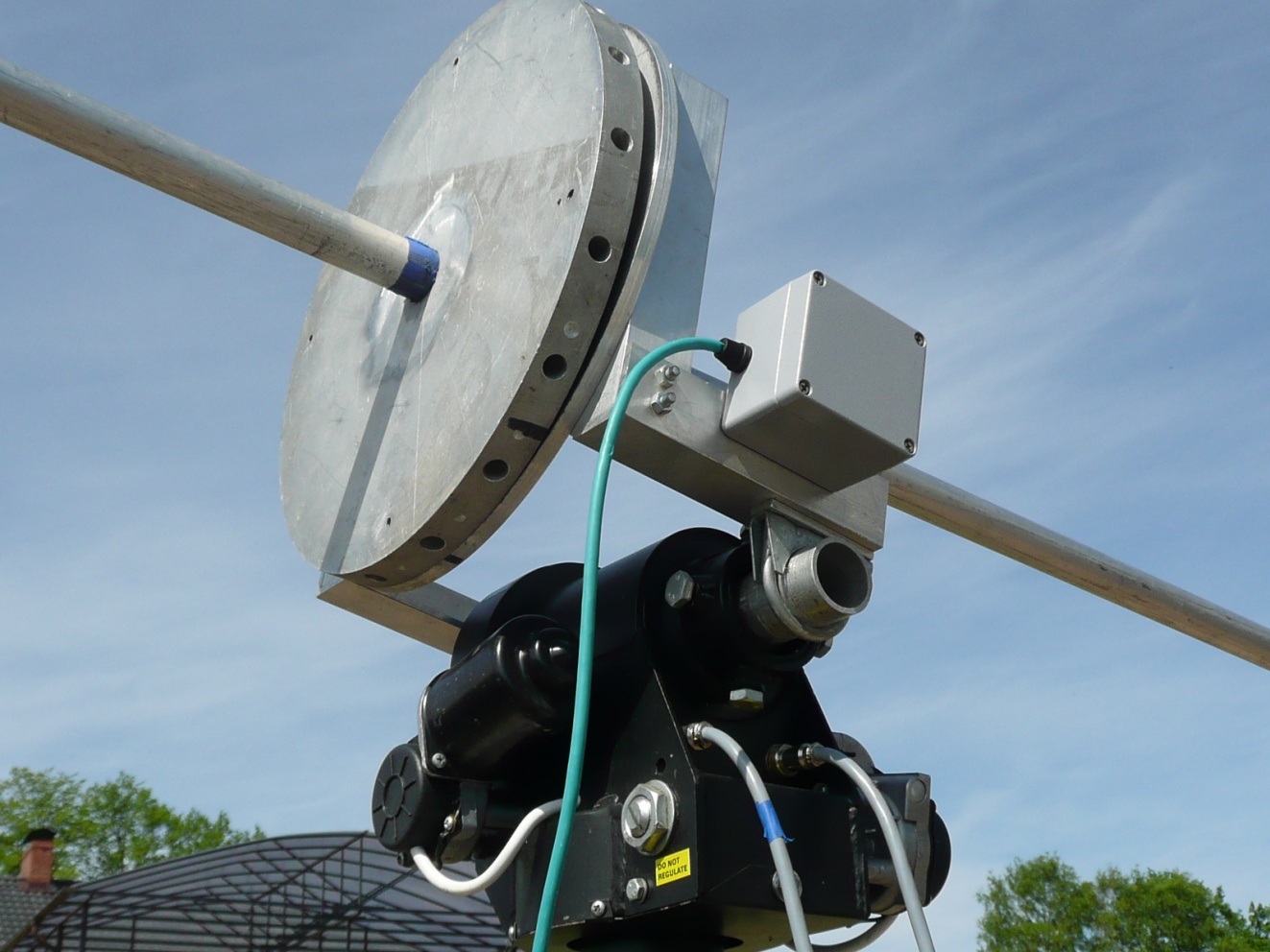 EME Meeting 2011 in Örebro
Our  dish on his 8th DXpedition
The aluminium tubes have to be substituted every 2nd DXpedition to provide a shape „close to a dish“ – 
otherwise the bending of the tubes would be too much close to the hub
EME Meeting 2012 in Örebro
Dish pointing East
We had a perfect  unobscured window to  the East, so VK and JA were very easy to work
EME Meeting 2012 in Örebro
Limited window to the West
The window to the West was very limited due a huge tree besides the house; this minimised the possibility to work with US stations
EME Meeting 2012 in Örebro
Feeding the dish
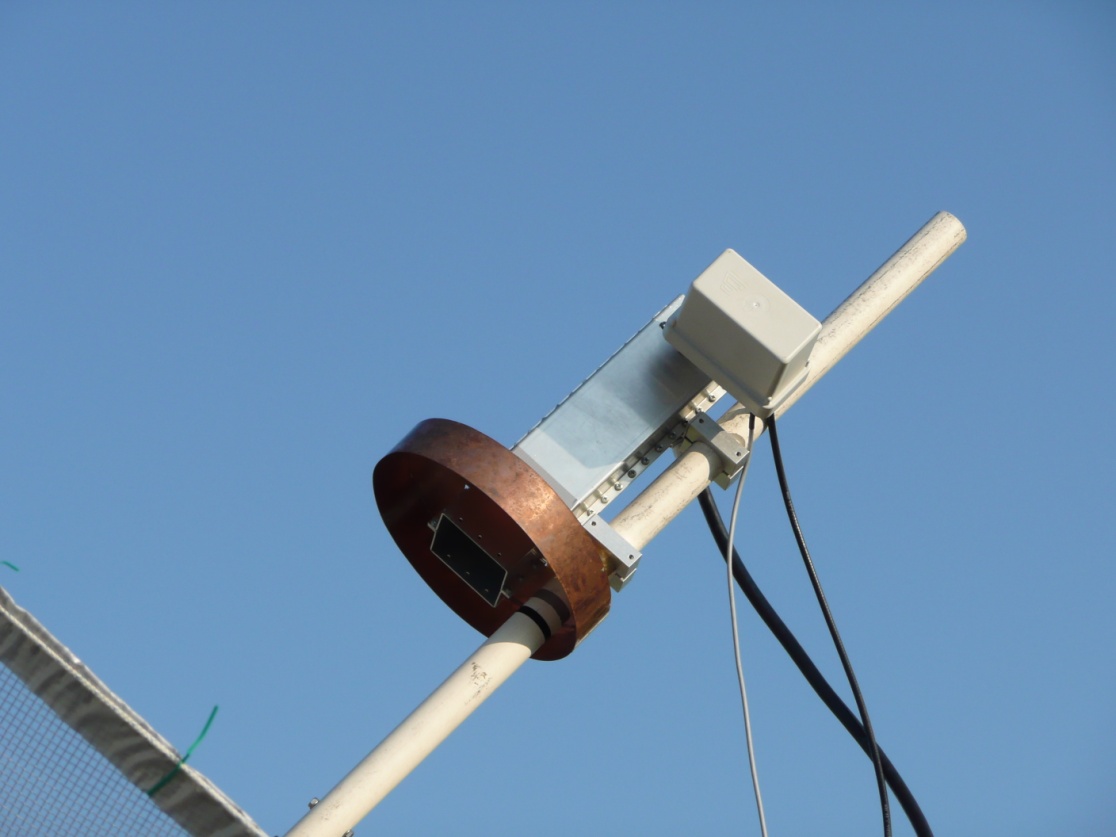 …..with the 70 cm loop feed with adjustable linear polarisation
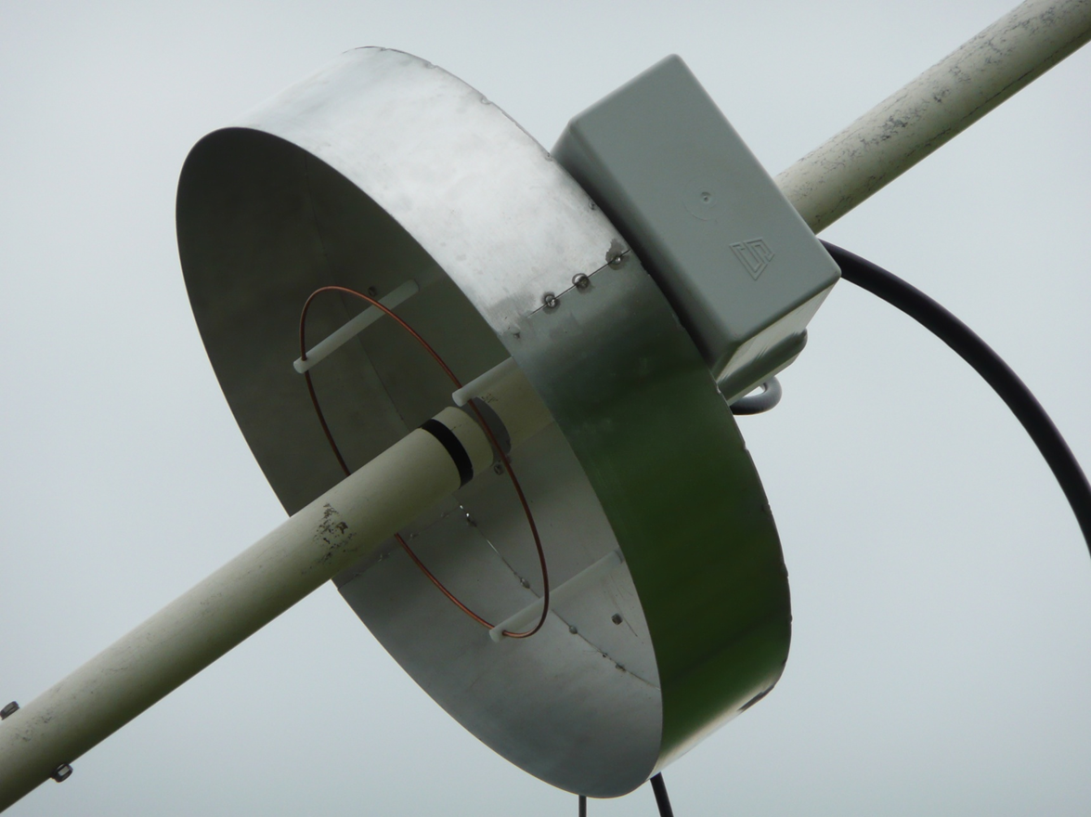 ……with 13 cm feed: according 23 cm with a small choke ring for better f/b ratio
EME Meeting 2011 in Örebro
Changing the feeds
…. was no problem as usual – we need less than 10 minutes to change the feeds and to jump between the bands – in the last days we were active on all 3 bands per day
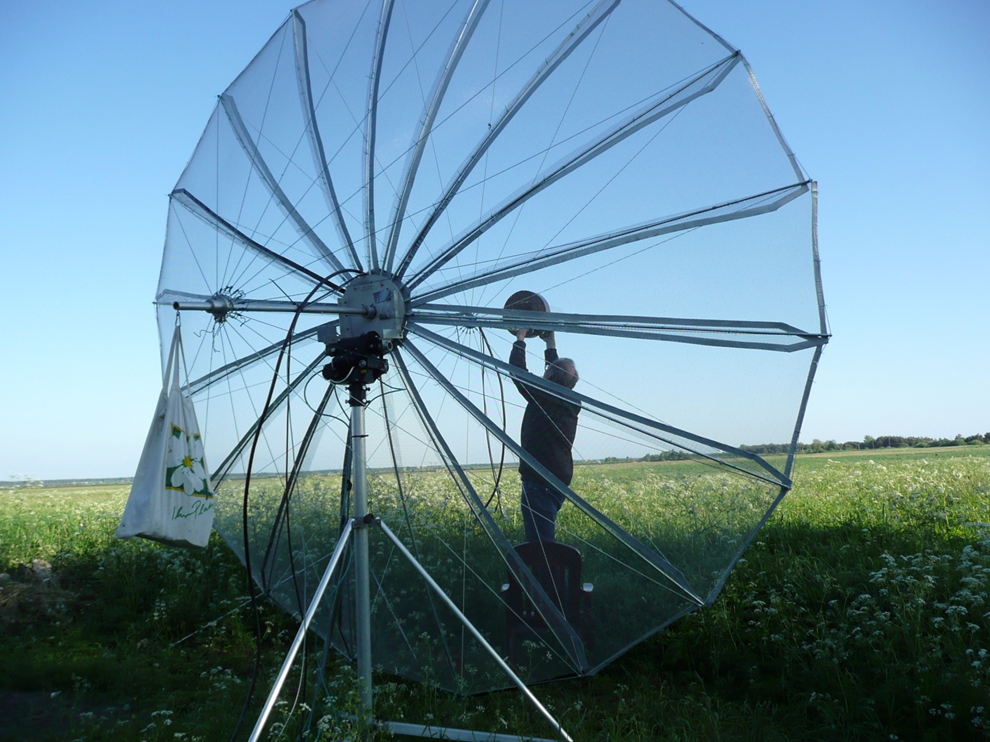 EME Meeting 2012 in Örebro
Sunny weather
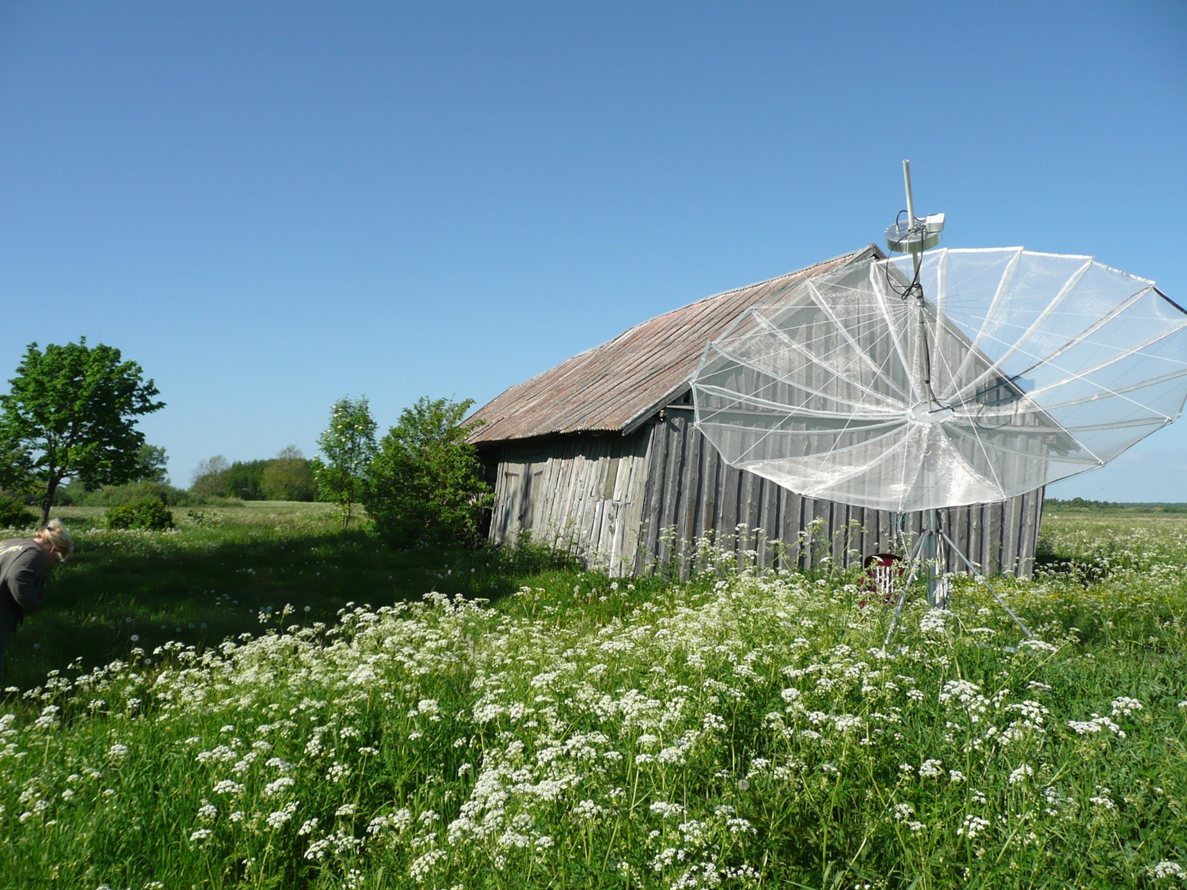 In the 2nd week we had fine and warm weather (and the grass began to blossom) so we also set out for sightseeing
EME Meeting 2012 in Örebro
Fantastic beaches
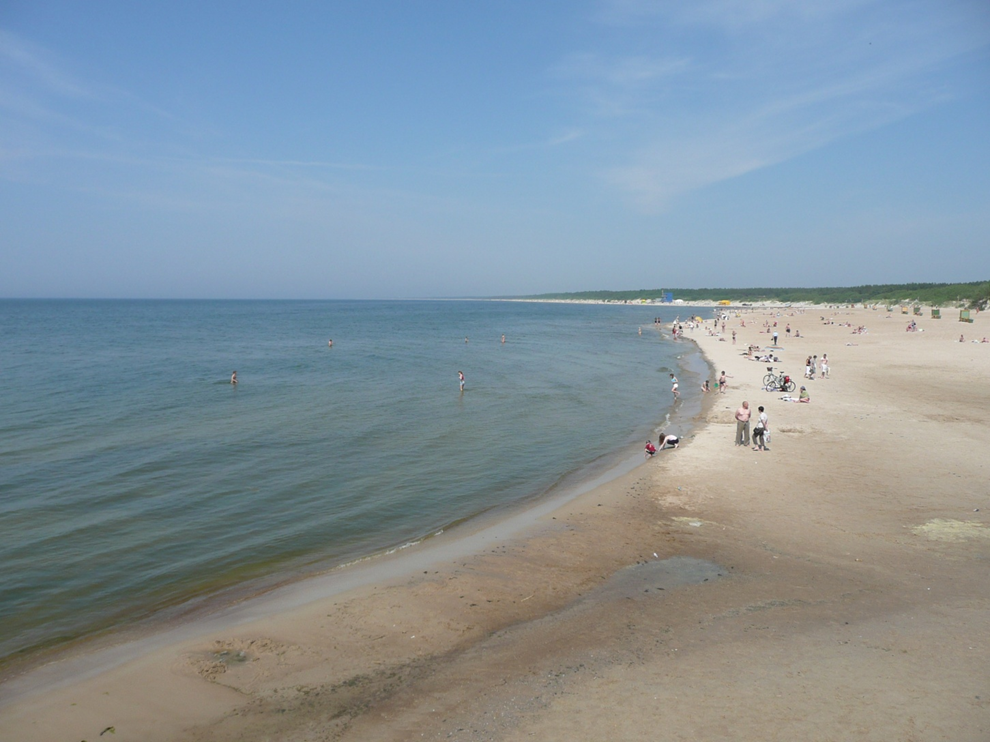 To the North: YL
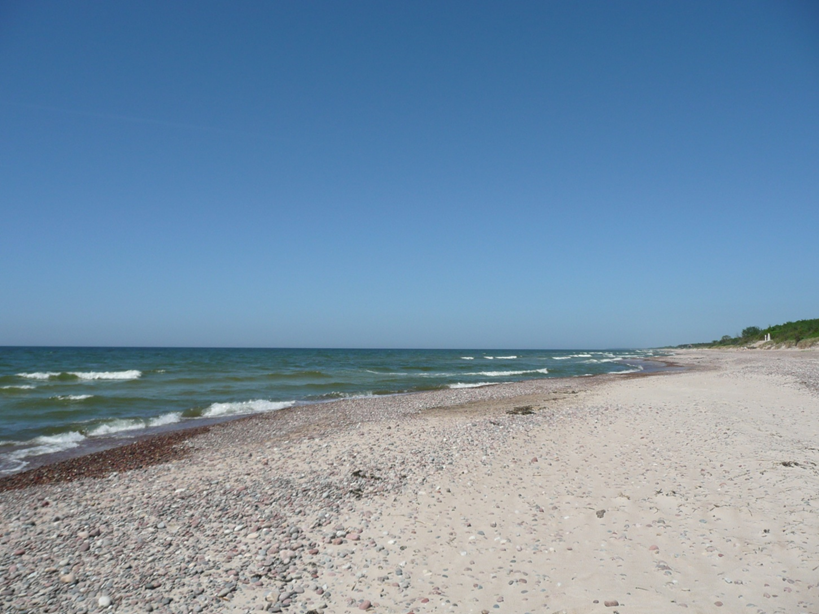 To the South: LY
EME Meeting 2012 in Örebro
Crossing the border on the beach
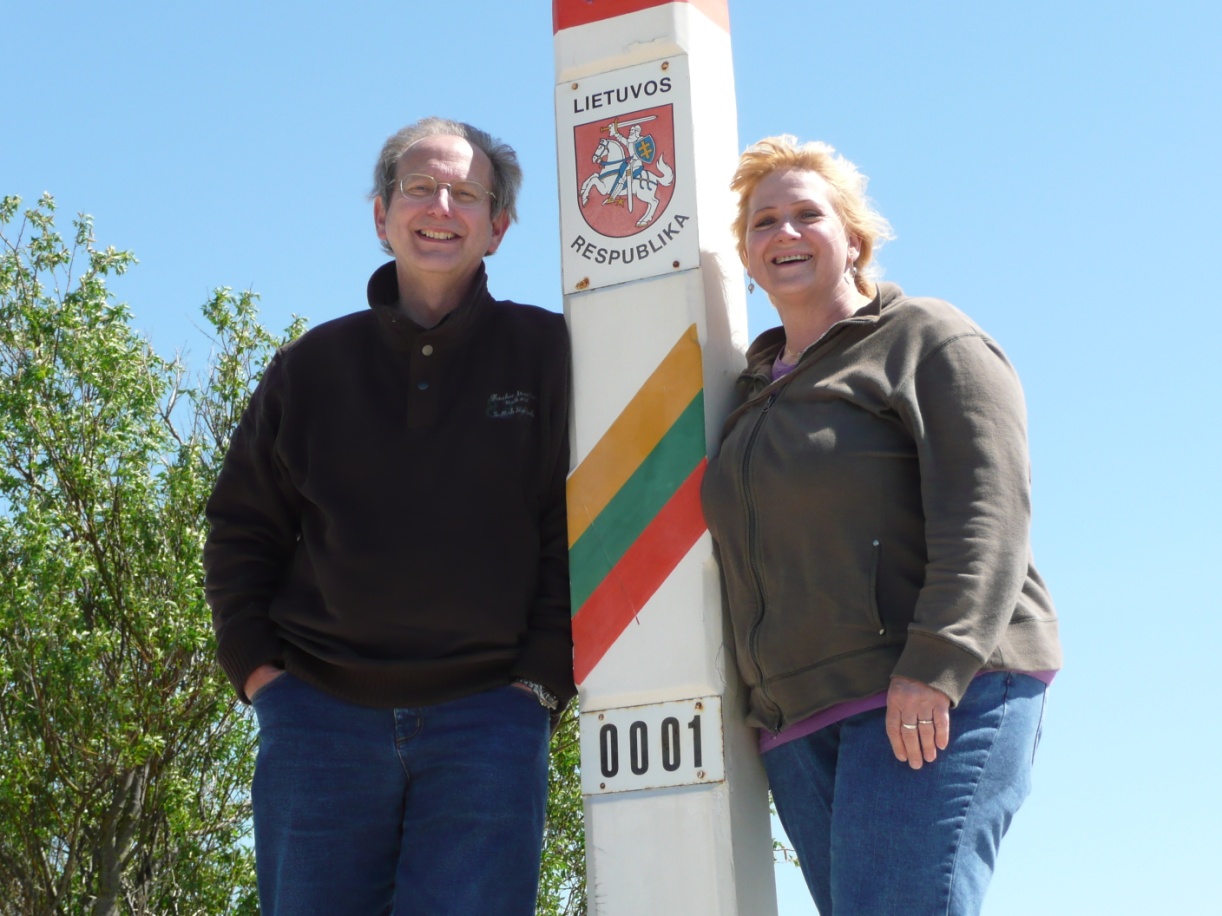 The border  between Lithuania and Latvia
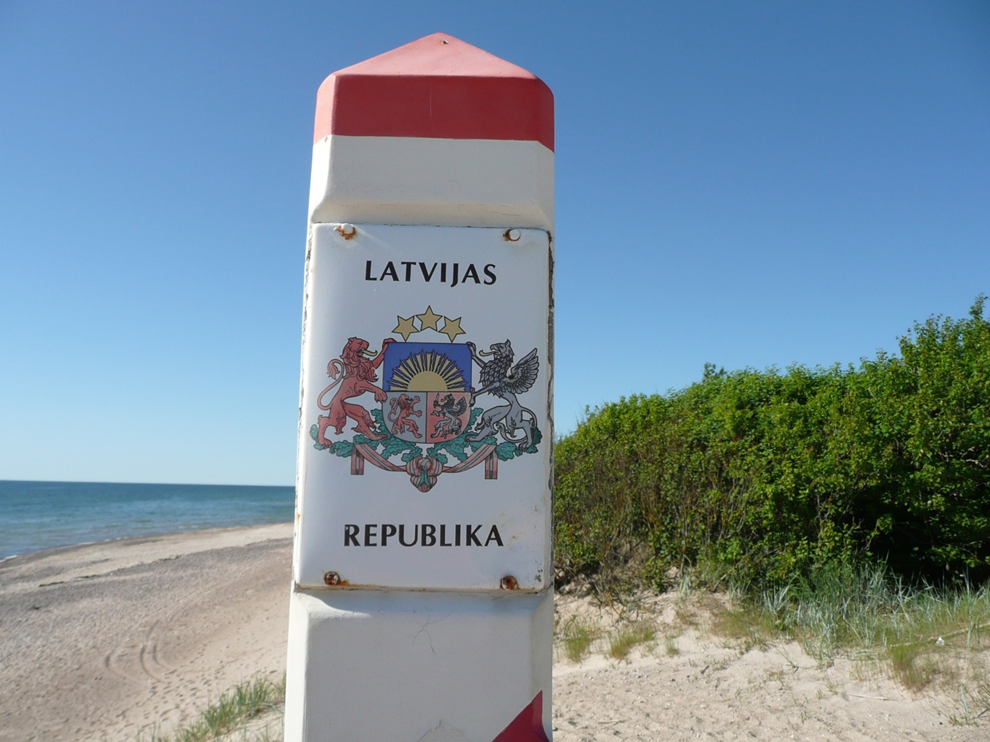 It is fun to be an illegal alien….
EME Meeting 2012 in Örebro
Romantic LY
Untouched flora and fauna in the wetlands
EME Meeting 2012 in Örebro
Tack för er uppmärksamhet
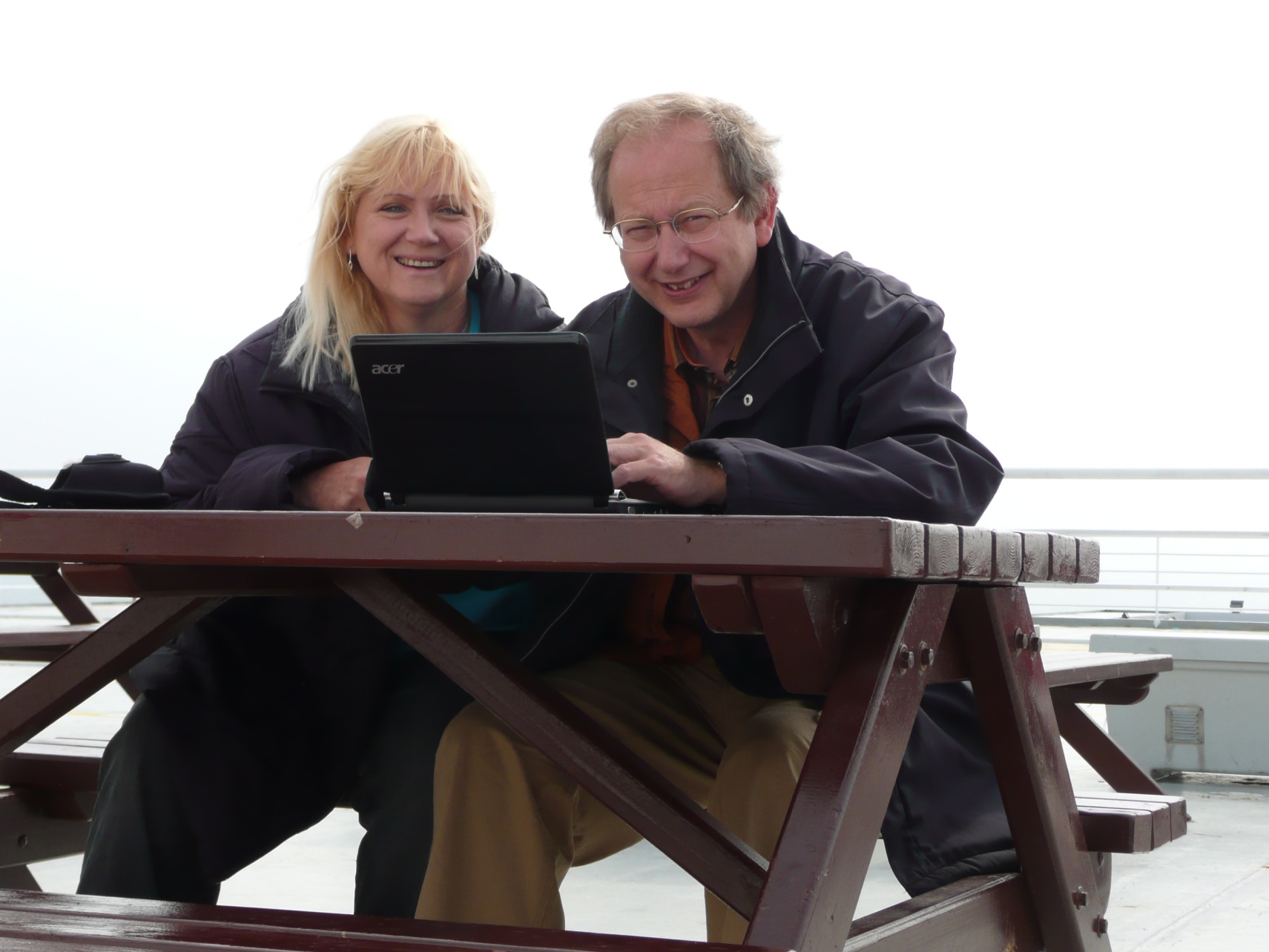 M&M -team on the way back on the ferry, writing the last update for the moon-net
EME Meeting 2011 in Örebro
Tack för er uppmärksamhet
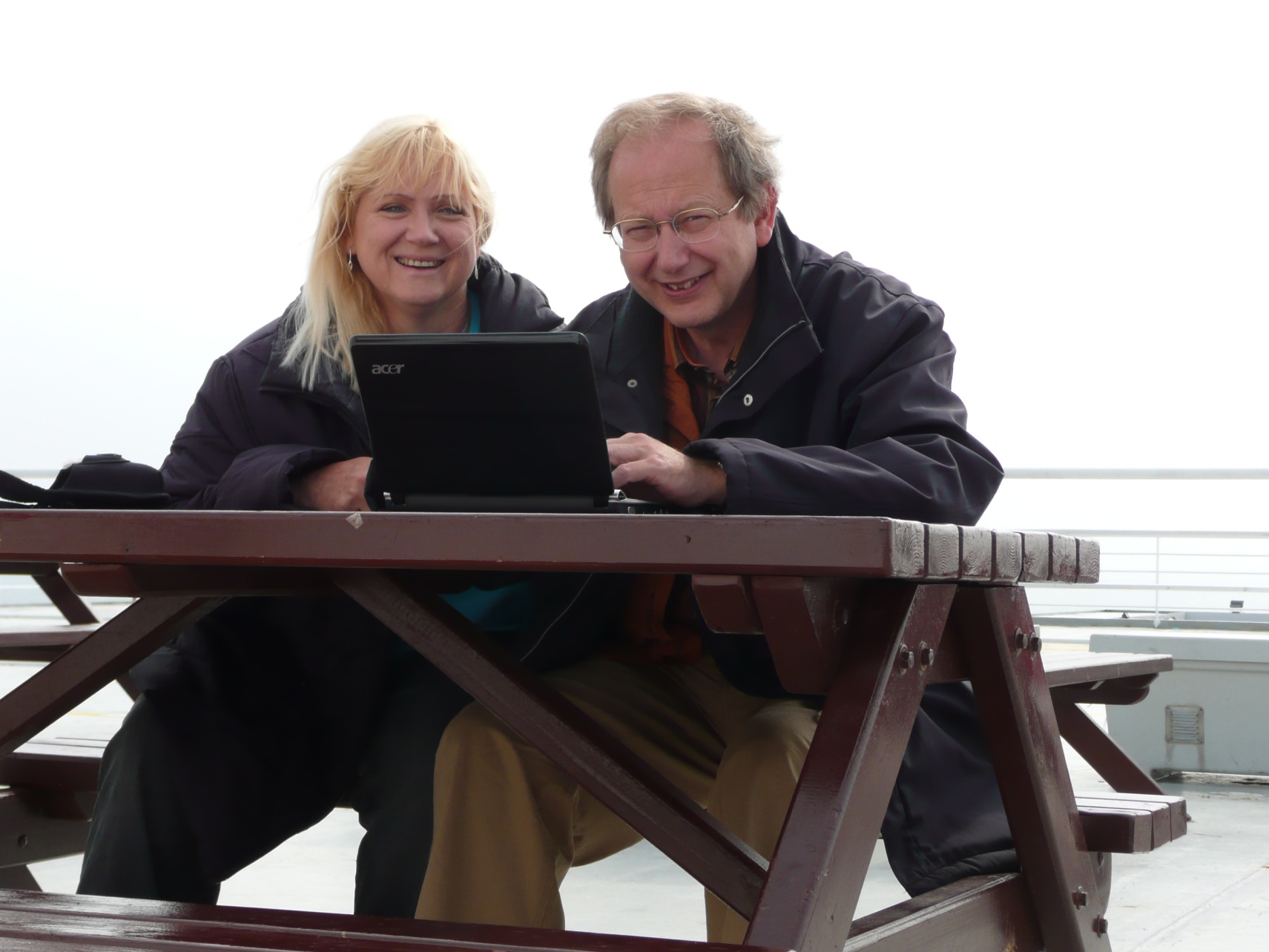 M&M -team on the way back on the ferry, writing the last update for the moon-net
See you next week on 70, 23 an 13 cm – and the following week hopefully also on 6 and 3 cm from XX – our 2nd barn Dxpedition (but this barn is built from stones and was an old sheep stable and should be heated, hi…..). It is the only lonely house, which we have found in a nice holiday surrounding
EME Meeting 2011 in Örebro